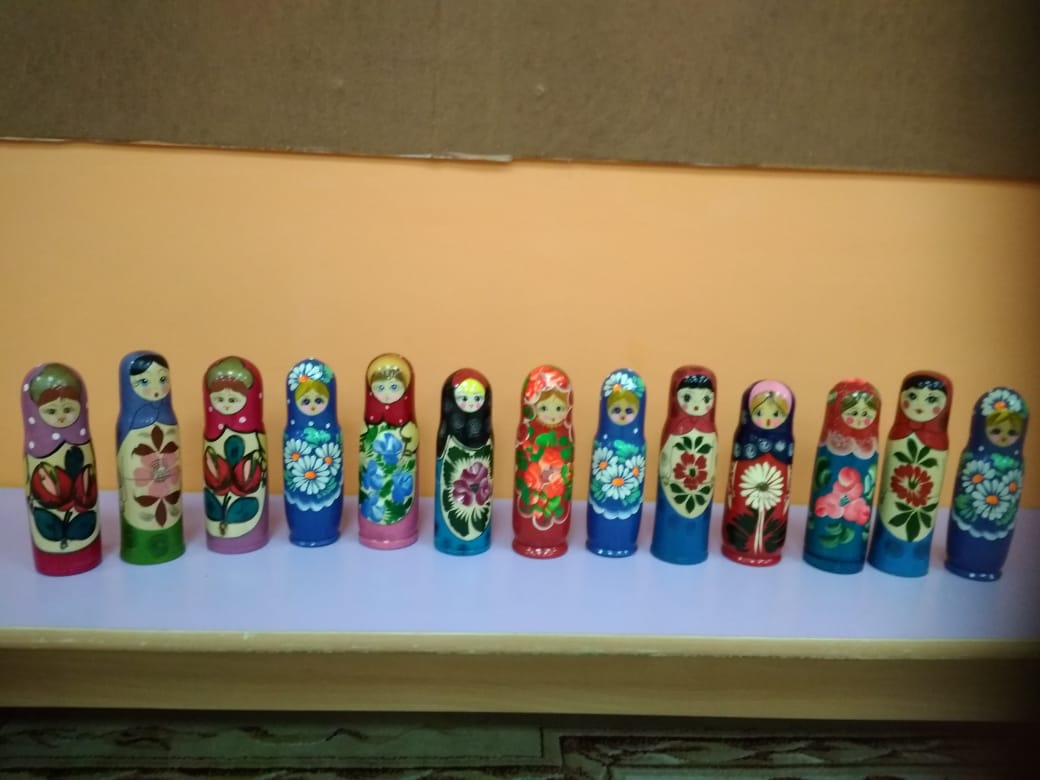 Конкурс-выставка творческих прикладных работ «Матрешка – русская краса»
Подготовили воспитанники дошкольных групп МОАУ «СОШ № 54 г.Орска» и воспитатель Ефимова С.А.
Ларин Максим, 6 лет
Мою матрешку зовут Катя, она живет у меня дома. 
Я очень часто с ней играю.
Муздина Александра, 5 лет
А моя матрёшка такая модница!!!
Она любит наряжаться и обожает  всё блестящее.
Иноземцева Мирослава, 6 лет
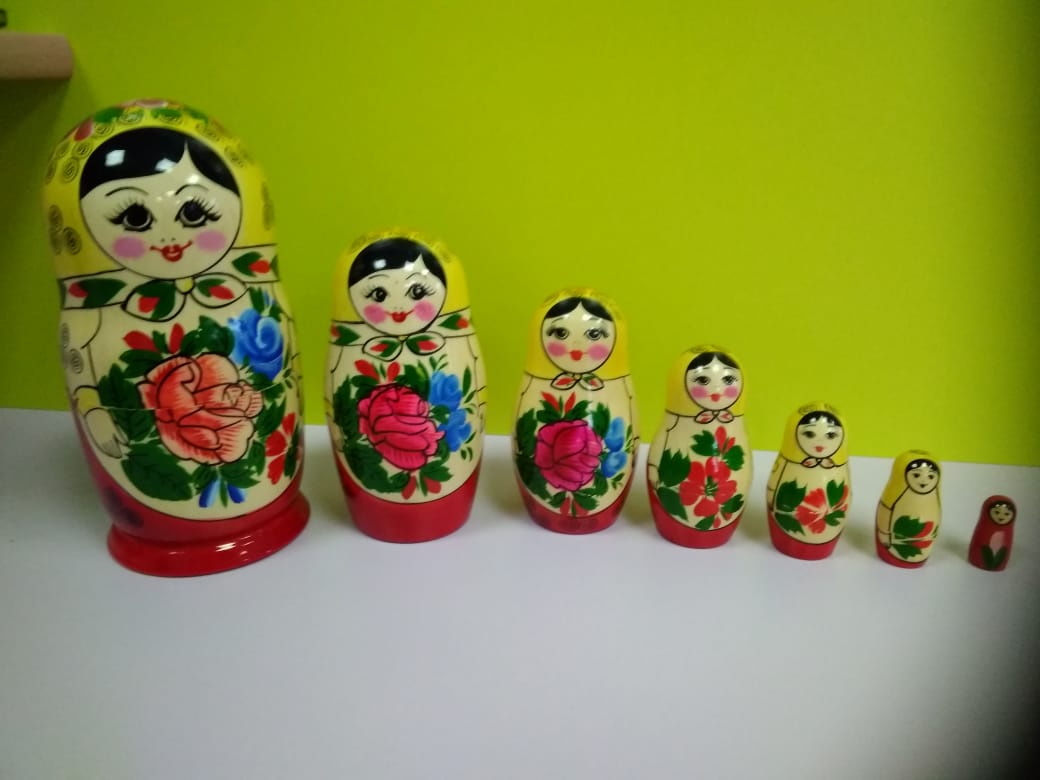 Мою милую матрёшечку зовут Машенька.
Найдете её на следующем фото? Куда она спряталась?
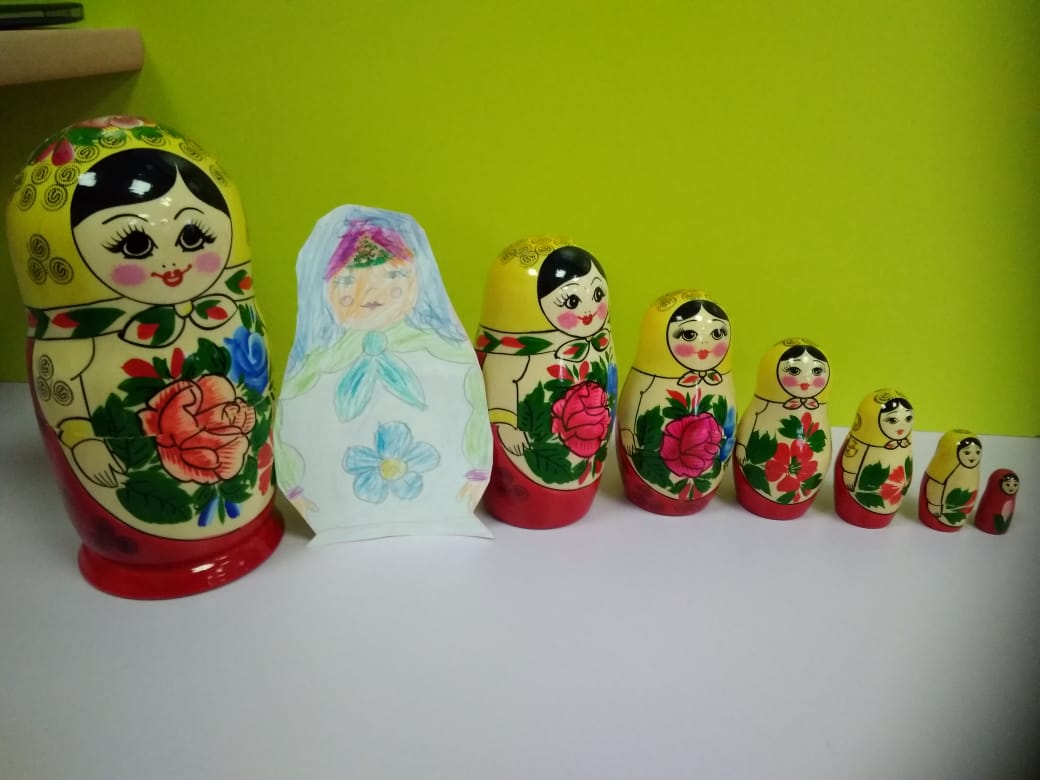 Колпакова Виктория, 6 лет
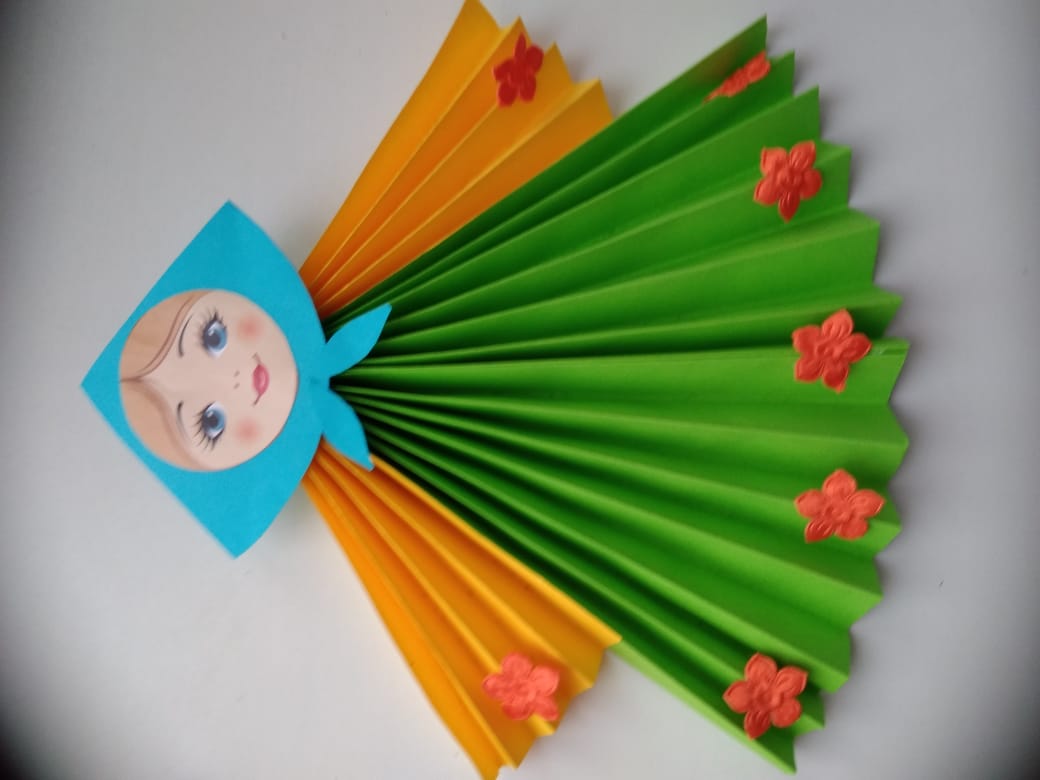 ме
Мне показали
вот такую матрешку 
и я для неё сделала
 подружку
Колпакова Виктория, 6 лет
Колпакова Виктория, 6 лет
Липаев Никита, 6 лет
Барышня- матрёшка
Иноземцев Богдан, 5 лет
Меня зовут Богдан. Я умею складывать оригами.
 Вот какие матрёшки у меня получились!!!